ПРЕОДОЛЕНИЕ НАРУШЕНИЙ ПИСЬМА У ШКОЛЬНИКОВ
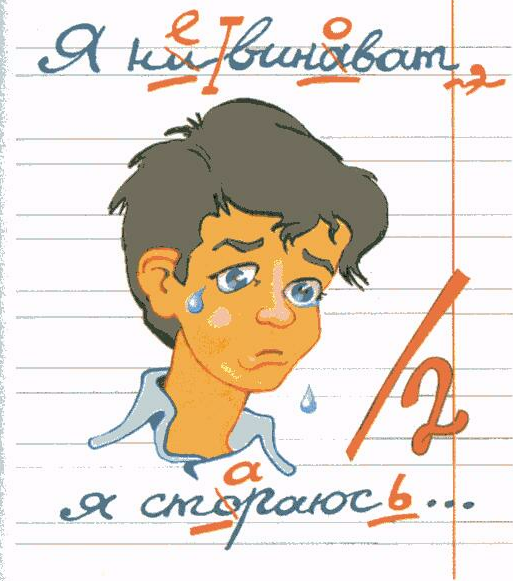 Учитель начальных классов 
МАОУ СОШ № 16 г. Балаково
Суслукина Е.Д.
Актуальность
ИНКЛЮЗИВНОЕ ОБРАЗОВАНИЕ
ОБРАЗОВАНИЕ ДЕТЕЙ С ОНР
Инклюзивное (включающее) образование дает возможность всем учащимся в полном объеме участвовать в жизни коллектива детского сада, школы, института, в дошкольной и школьной жизни.
Согласно данным статистики, увеличивается количество детей с речевыми нарушениями.

ПОЧЕМУ?
КАК?
ЛОГОПЕДИЧЕСКИЕ ПРОБЛЕМЫ У ШКОЛЬНИКОВ
Ярко выраженные
Скрытые
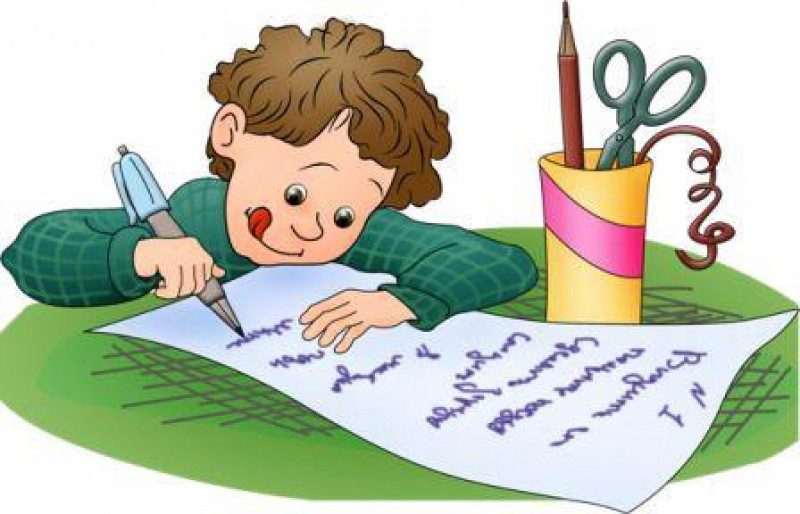 ГРАМОТНОСТЬ
СОЧИНЕНИЕ
ИЗЛОЖЕНИЕ
ДИКТАНТ
СПИСЫВАНИЕ
ПАМЯТЬ
САМОКОНТРОЛЬ
ВНИМАНИЕ
УМ
ЗНАНИЕ
УСТНАЯ РЕЧЬ
ВОЛЯ
СЛУХ
ДВИЖЕНИЯ РУКИ
ЗРЕНИЕ
Игра «Стрелочники»
В этой игре все участники являются стрелочниками, пропускающими "поезда" - рассказы. Послушав рассказ, стрелочник поднимает карточку с цифрой, соответствующей количеству  предложений в рассказе. Если цифра определена правильно, "поезд" благоприятно минует "станцию" А ученик продолжает игру. Тот, кто допустил ошибку, привел "поезд" к "крушению" - и выбывает из игры. Можно прочитать 3-5  текстов.
Игра «Чтение в парах»
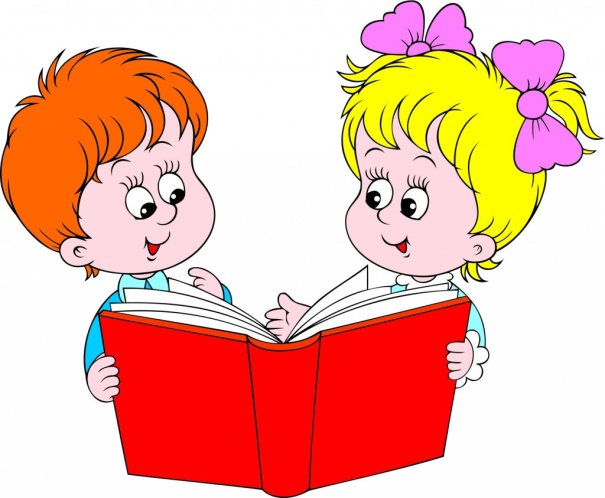 Цель: развитие фонематического слуха и внимательного 
чтения
Правила 
    Один ученик читает вполголоса слова по таблице, а его сосед по парте внимательно слушает и выполняет задание:
стучит по столу карандашом на каждый слог;
стучит по столу карандашом, когда встретиться слог с определенным звуком;
становится «помощником чтеца» ( учитывает допущенные ошибки и в конце объявляет, были ли ошибки и сколько их было.
     Перед выполнением задания необходимо объяснить «чтецу», что тот не должен контролировать своё чтение, потому что контроль берет на себя «помощник». 

Умение внимательно читать помогает ученикам проверять написанные им тексты.
Игра «Сортировка»
Цель: выявление принципов русской орфографии.
Игра «Что? Где? Почему?»
Сова  [сава]
Что?
Безударный гласный [а]
Где?
В корне слова
Почему?
Проверочное слово - совы
Сапог
Что?
Безударный гласный [а]
Где?
В корне слова
Почему?
Словарное слово
Что?
Парный согласный [к]
Где?
На конце слова
Почему?
Проверочное слово - сапоги
Лист достижений
Каждое верное объяснение приносит ученику 1 балл.
Каждые 10 баллов – отмечаются значком (звездочка)
Ученик, набравший 100 баллов становится магистром игры. Получает наклейку с изображением магистерской шапочки.
Игра с мячом «Произношу - пишу»
Цель: учить реагировать на орфограмму в момент произнесения слова, а не тогда, когда оно пишется.

Правила
Один участник произносит слово орфоэпически, а тот, к кому он обращается, должен произнести слово орфографически.
«Произношу [парахот] – 
бросает мяч – 
Пишу па-ро-ход».
Игра «Прочерк или буква?»
Суть упражнения в том, что ударную гласную нужно писать, а на месте безударных гласных следует  ставить прочерк.
Безударные гласные в корне
«Смотри в корень»
«Объясни значение»
«Измени форму слова»
«Ищи родственников»
Приемы проверки безударного гласного
Приемы проверки безударного гласного
Состав слова
Части речи
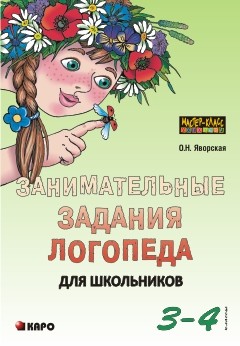 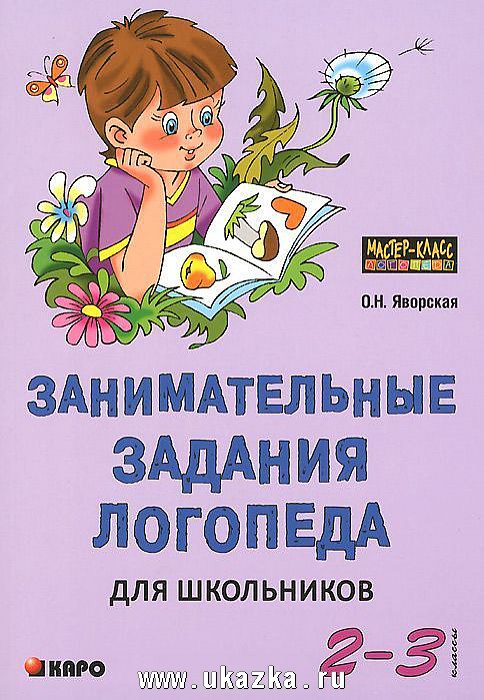 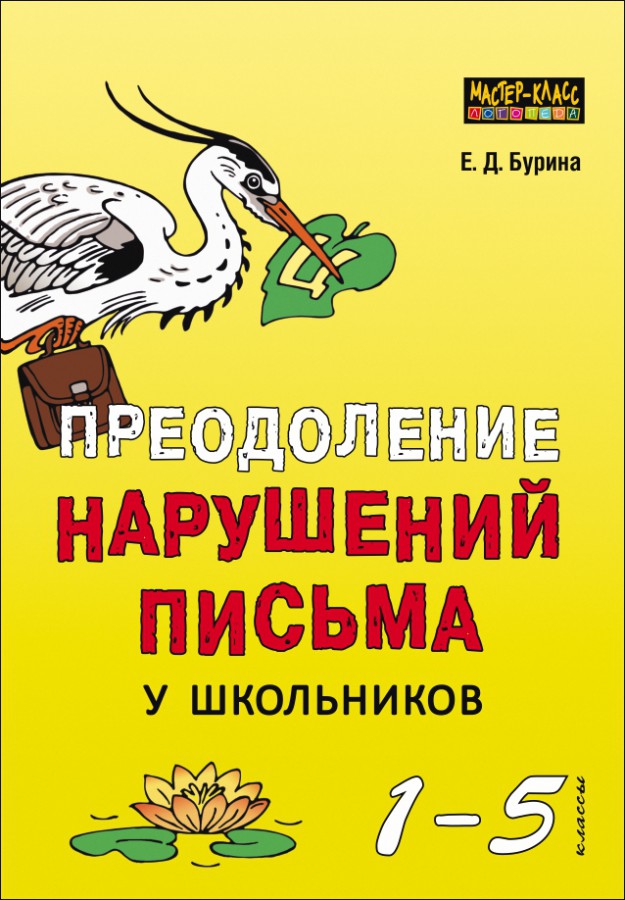 СПАСИБО ЗА ВНИМАНИЕ!